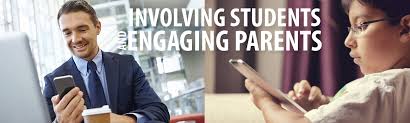 Rethinking Reporting
Using Fresh Grade as Tool to Communicate Student Learning
Communication is Key
Education is shared between the home and the school.
Good communication is important as we work together to support student learning.

Research tells us that: 
Placing a number or letter grade on everything a student does can negatively impact motivation and learning.
Giving fewer marks and more feedback can lead to improved student achievement.
[Speaker Notes: Add picture]
This type of reporting will include…
Learning goals
Student voice
Evidence of learning (photographs, videos, audio, anecdotal comments)
Teacher comments
Goal setting
What is Formative Assessment?
Includes:
Sharing goals and criteria with students
Giving descriptive feedback while they are working towards those goals
Helping students improve through self and peer assessment
[Speaker Notes: Add chart]
Formative Assessment in the Classroom
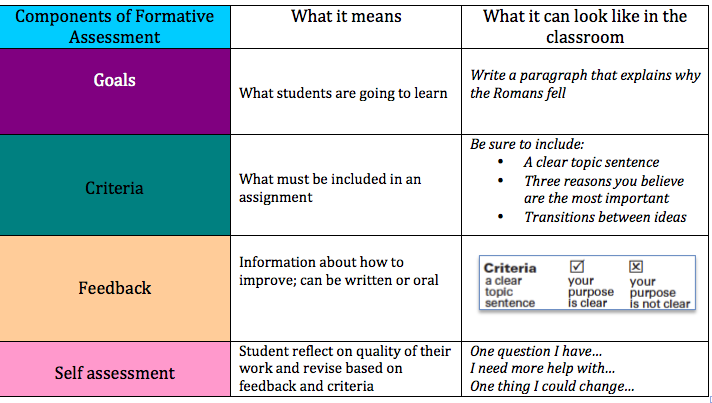 [Speaker Notes: Add picture]
We need to be rethinking reporting
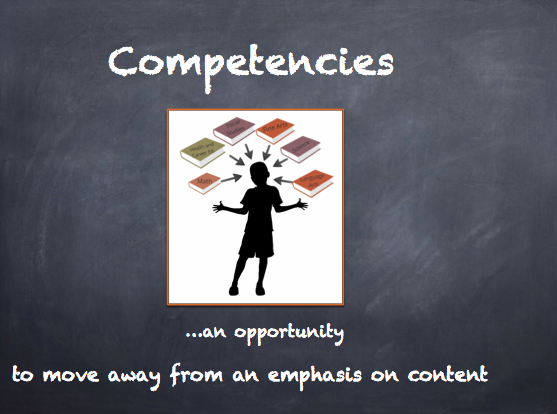 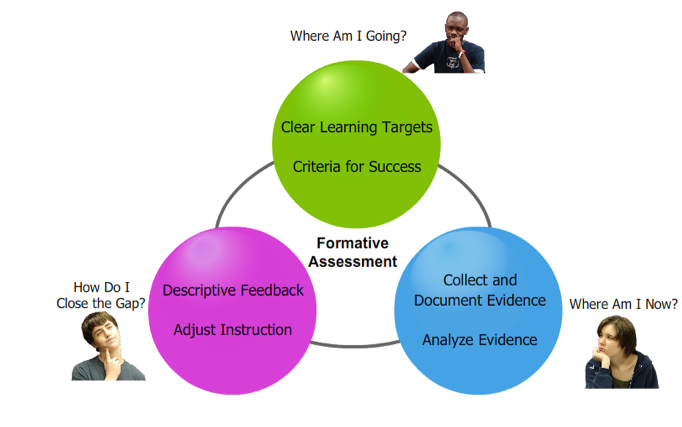 Before
This report card template does not allow for any descriptive feedback. The focus is solely on the letter grades.
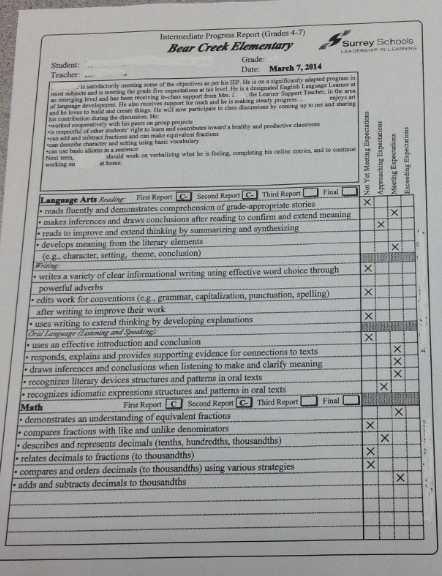 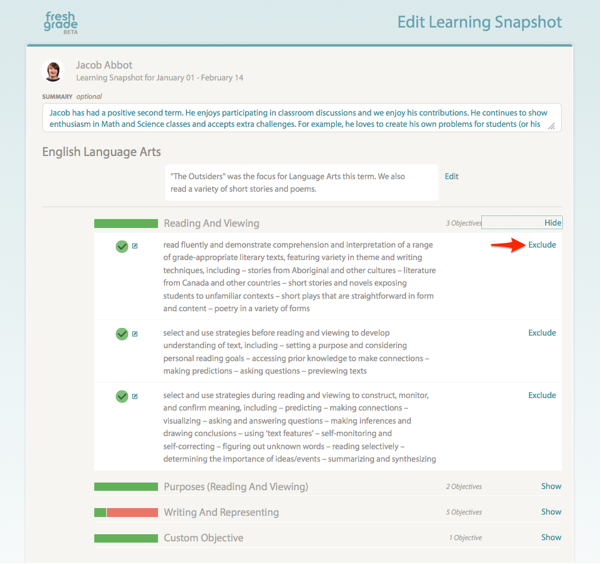 After
Fresh Grade is a tool which allows teachers to communicate with students and parents in a more effective manner.
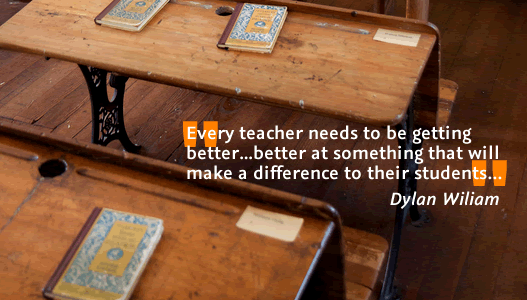